Тестові завдання
Біорізноманіття тварин. Хребетні
Завдання 1
Для всіх Хребетних характерною ознакою є:
А наявність парних та непарних кінцівок 
Б наявність дихальної системи; 
В наявність тазових нирок у складі видільної системи 
Г наявність 10 пар черепномозкових нервів
Завдання 2
Яку основну функцію виконує плавальний міхур у риб?
А травну 
Б гідростатичного апарату 
В сприйняття коливання води 
Г додаткового органу чуттів
Завдання 3
Які слова треба додати до речення: Риба короткозора тому, що у неї кришталик ...  і рогівка ... .
А кулястої форми; опукла
Б кулястої форми; сплощена 
В сплощений; опукла 
Г сплощений; куляста
Завдання 4
У безхвостих земноводних вперше в процесі еволюції хребетних зявились:
А тулубні нирки 
Б тазові нирки 
В шийний і поперековий відділи хребта
Г шийний і крижовий відділи хребта
Завдання 5
За якою ознакою рептилії відрізняються від амфібій?
А кількістю пальців на задніх кінцівках 
Б кількістю відділів хребта
В кількістю відділів головного мозку 
Г кількістю кіл кровообігу
Завдання 6
Скільки відділів хребта мають змії?
А 1 
Б 2 
В 3 
Г 4
Завдання 7
Для всіх хребетних характерною ознакою є:
А наявність вторинної порожнини тіла 
Б наявність зародкових оболонок (амніона) 
В наявність 12 пар черепномозкових нервів 
Г наявність замкненої кровоносної системи та двокамерного серця
Завдання 8
Який відділ нервової системи найкраще розвинений у риб?
А передній мозок 
Б проміжний мозок 
В середній мозок 
Г задній (мозочок)
Завдання 9
При дослідженні будови середнього вуха у тварини виявили наявність трьох слухових кісточок. До якого класу належить ця тварина?    
А Хрящові риби 
Б Птахи 
В Ссавці
Г Рептилії
Завдання 10
У якого з  птахів спостерігаються міграції?
А сойка 
Б синиця
В  грак 
Г соловей
Завдання 11
Якими словами необхідно закінчити твердження: подвійне дихання у птахів повязане з 
А  наявністю у них легень і повітряних шляхів 
Б газообміном під час вдиху та видиху;
В ускладненням дихальних шляхів;
Г з газообміном, який відбувається в легенях та повітряних мішках
Завдання 12
Які ознаки є спільними
На рисунку зображено хордових тварин
1. запліднення внутрішнє
2. шкіра не має залоз
3. є два кола кровообігу
4. органами виділення є нирки
5. кровоносна система замкнена
6. координацію руху забезпечує спинний мозок
А 1,2,4
Б 1, 3, 5
В 3,4,5
Г 2,3,6
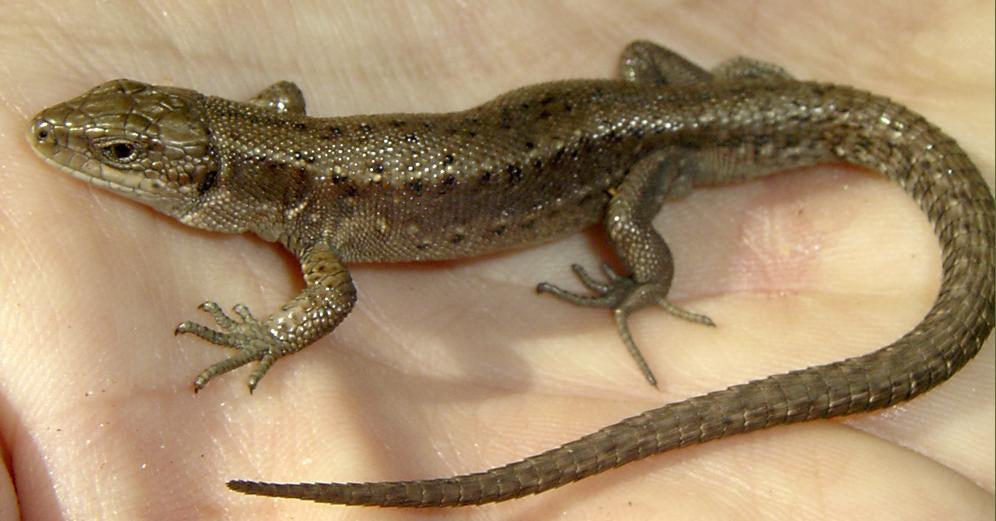 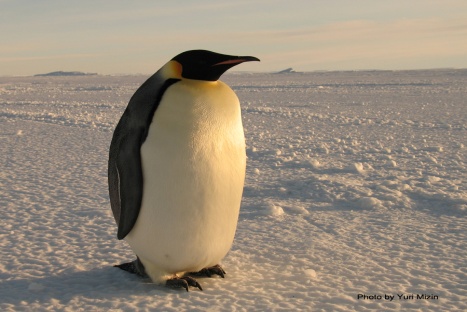 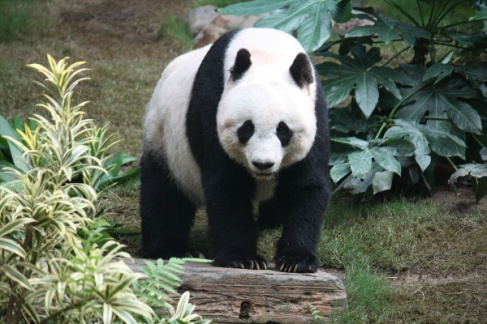 Завдання 13
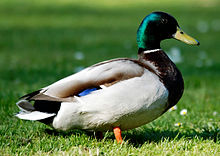 Якою цифрою позначено тварину з такими ознаками: пристосована до пересування у воді, дихає за допомогою легень, її зародок розвивається в яйці на суходолі, своїх малят вигодовує молоком
А  1
Б  2
В  3
Г  4
1


2


3


4
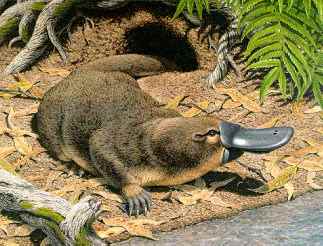 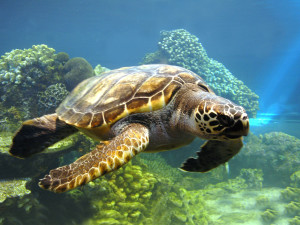 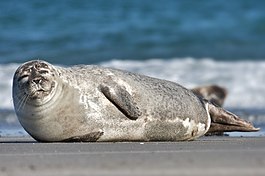 Завдання 14
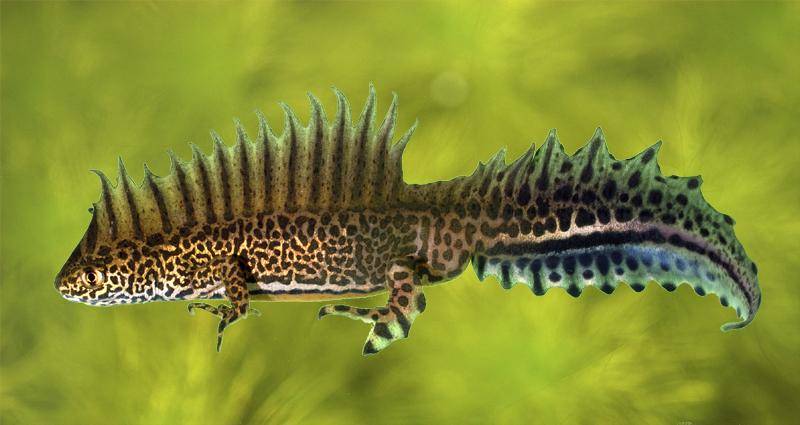 1


2


3


4
Укажіть тварину, яка пристосована до життя у водному середовищі, має хітиновий покрив та членисті кінцівки
А  1
Б  2
В  3
Г  4
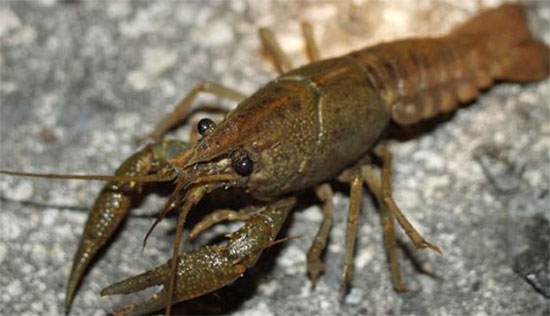 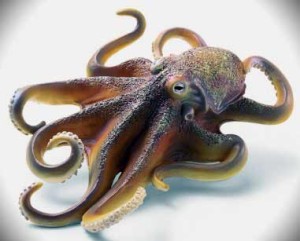 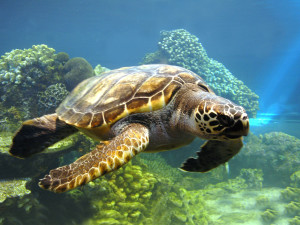 Завдання 15
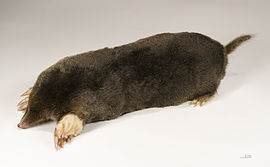 1


2


3


4
Укажіть представника ссавців із ряду Комахоїдні
А 1
Б 2
В 3
Г 4
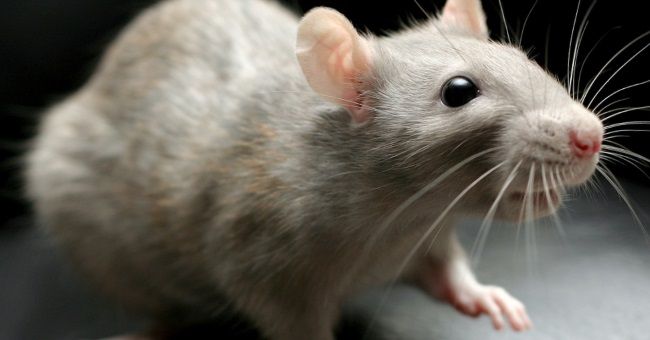 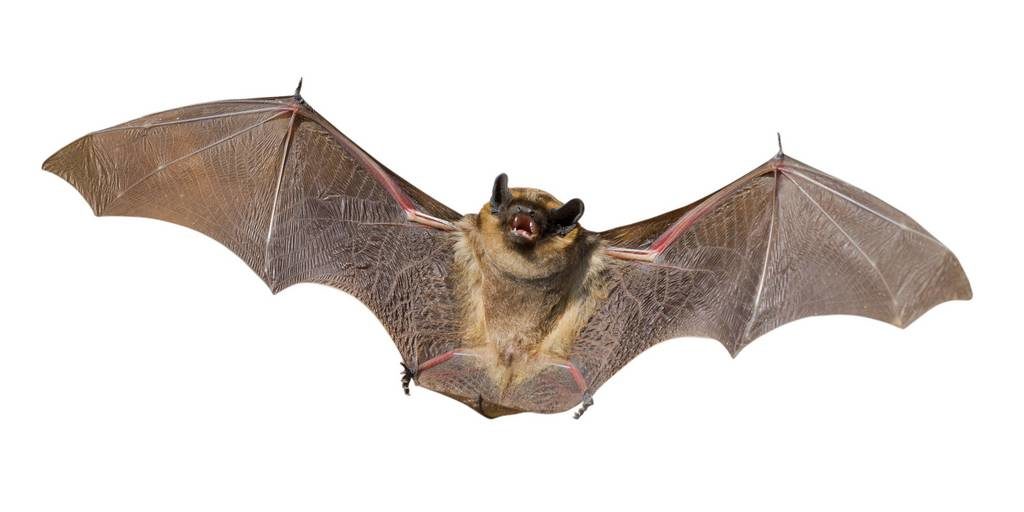 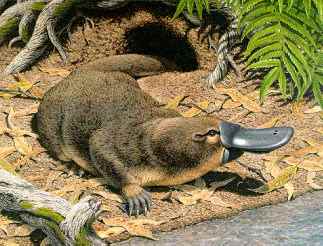